Printable ProgrammingFor Loops
‘for’ loop
resetBeeper();

for (i = 1; i <= 4; i= i+1){
  beep();
}
How many beeps?
i  = 1, 2, 3, 4
‘for’ loop
‘for’ loop with textGeom
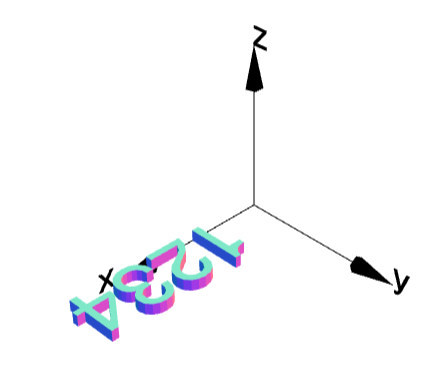 for (i = 1; i <= 4; i = i+1){
    g = textGeom(i)
    g.moveX(20*i);
    g.display();
}
Play around with the code.
A Lego piece
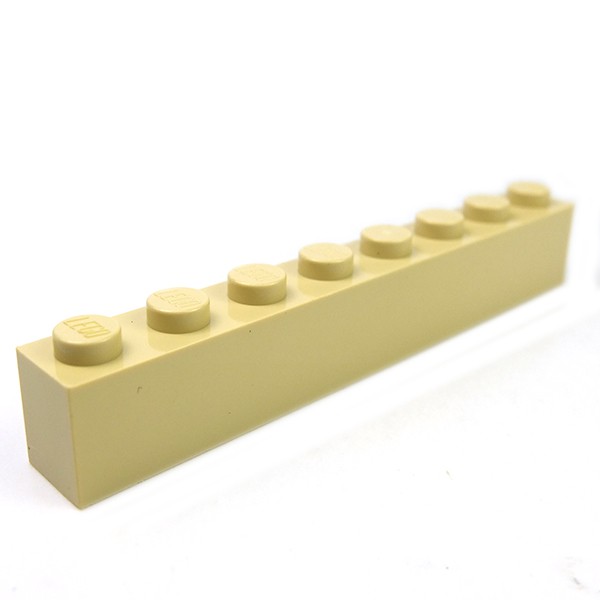 A Lego piece: Step 1
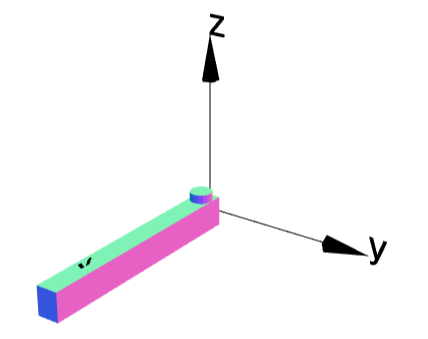 L = 16;
W = 1.5;
H = 2;
R = 0.75;
HCyl = 2.2;
base = cube(L,W,H).moveX(L/2);
cyl1 = cylinder(R,HCyl).rotateX(90);
cyl1.moveZ(H/4);
cyl1.moveX(L/16);
base =base.add(cyl1);
base.display();
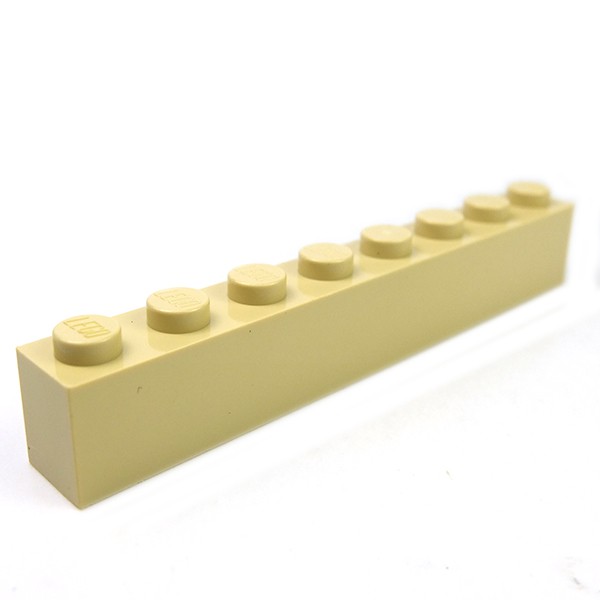 A Lego piece: Step 2
L = 16;
W = 1.5;
H = 2;
R = 0.75;
HCyl = 2.2;
base = cube(L,W,H).moveX(L/2);
cyl1 = cylinder(R,HCyl).rotateX(90);
cyl1.moveZ(H/4);
cyl1.moveX(L/16);// position first object
for (i = 1; i <= 8; i= i+1) {// start for loop
   base =base.add(cyl1);// add
   cyl1.moveX(L/8);// then move
}
base.display();
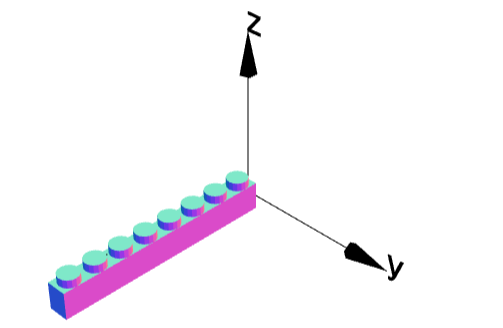 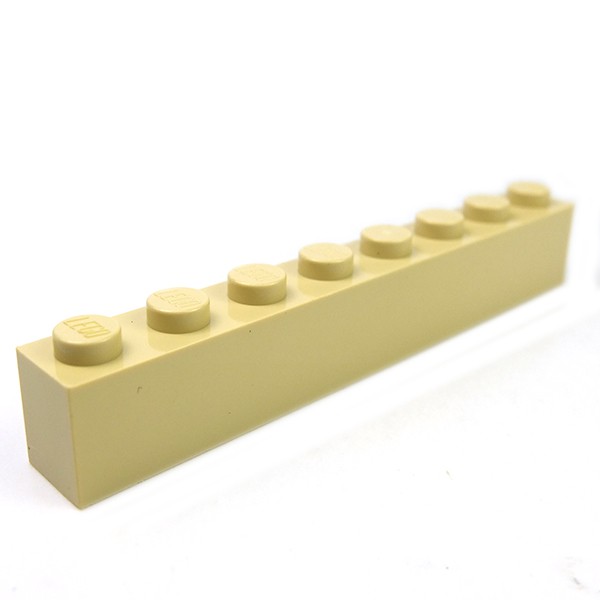 Wheel
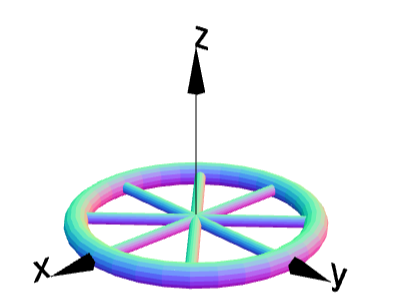 wheel = torus(1,0.1);
spoke1 = cylinder(0.05,2);
spoke2 = cylinder(0.05,2).rotateZ(45);
spoke3 = cylinder(0.05,2).rotateZ(90);
spoke4 = cylinder(0.05,2).rotateZ(135);
wheel = wheel.add(spoke1);
wheel = wheel.add(spoke2);
wheel = wheel.add(spoke3);
wheel = wheel.add(spoke4);
wheel.display();
Redo using for-loop.
Wheel: Step 1
wheel = torus(1,0.1);
spoke = cylinder(0.05,2);
wheel = wheel.add(spoke);
wheel.display();
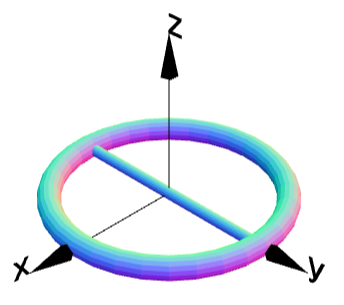 Wheel
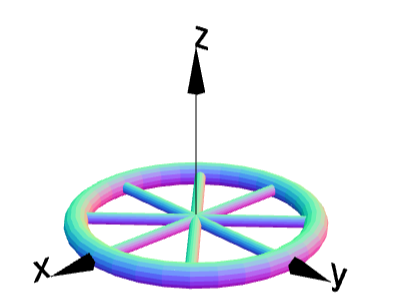 wheel = torus(1,0.1);
spoke = cylinder(0.05,2);// position first object
for (i=1; i<=4; i=i+1){// start for loop
  wheel = wheel.add(spoke);// add
  wheel.rotateZ(45);// then rotate
}
wheel.display();
Wheel with more spokes
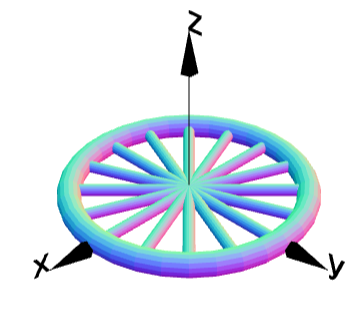 Wheel with more spokes
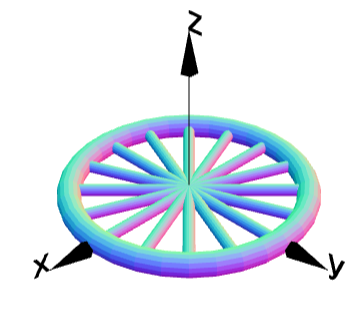 wheel = torus(1,0.1);
spoke = cylinder(0.05,2);// position first object
for (i=1; i<=8; i=i+1){// start for loop
  wheel = wheel.add(spoke);// add
  wheel.rotateZ(22.5);// then rotate
}
wheel.display();